V4 May 2023
Silver Trauma Safety Net
Aged 65 years and over?
With any of the following:
PHYSIOLOGY

Systolic BP <110mmHg following an accident
ANATOMY

Injury to 2 or more body regions (excluding injuries distal to wrist/ankle joints)

Suspected shaft of femur fractures

Open fracture proximal to wrist / ankle
MECHANISM

Fall downstairs

From an RTC: 
Entrapment >30mins
Ejection
Death in same incident
Pedestrian vs Car – direct to MTC
Cyclist vs Car – direct to MTC
Discuss with the RTD:
who will ‘SILVER TRAUMA PRE-ALERT’ the approp. Emergency Department (TU as a minimum)

Be aware of patients on anticoagulants as the destination may need upgrading from TU to MTC. 

The TU should then 
Allocate a cubicle to receive the patient 
Allocate a senior clinician (ST3+) 
Activate the Trauma Team at their discretion

Associated documents:  via https://www.mcctn.org.uk/silver-trauma.html
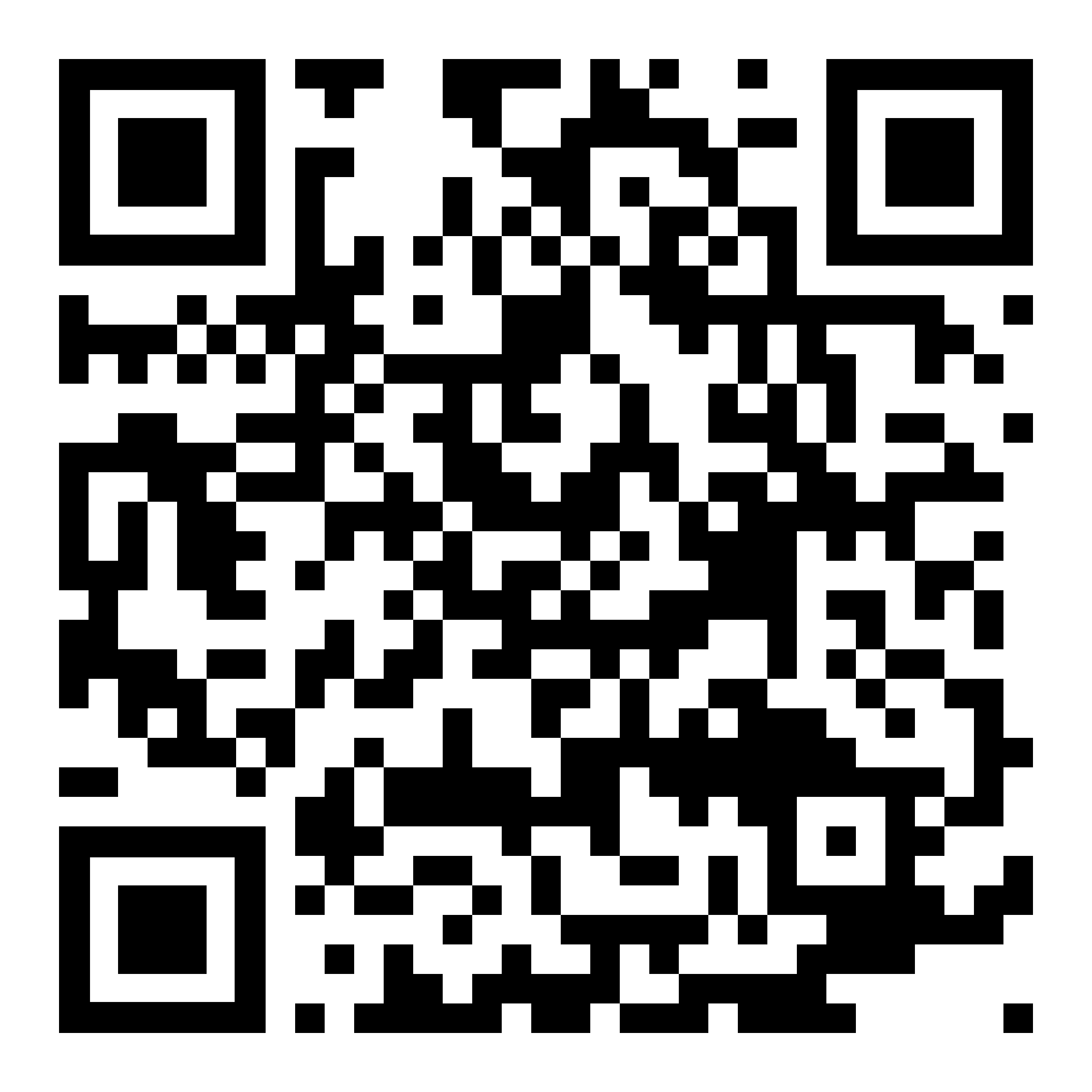